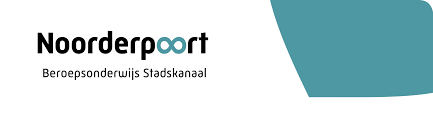 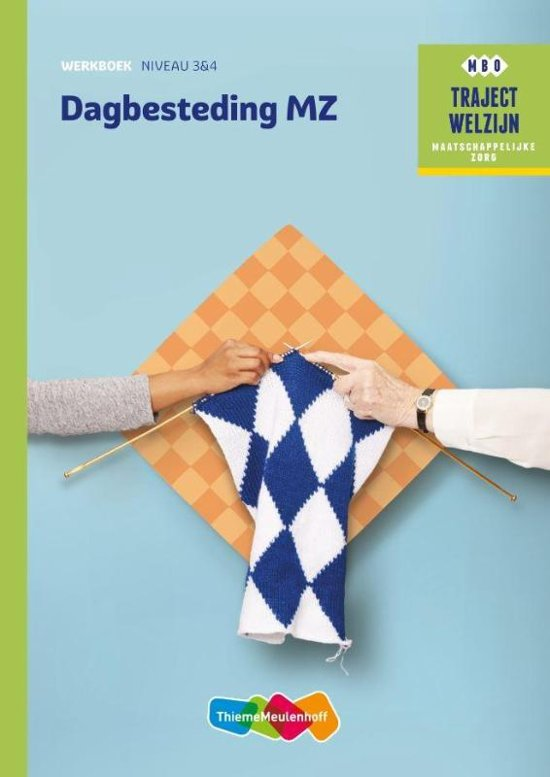 Dagbesteding
Leerjaar 2 | periode 1| les 1
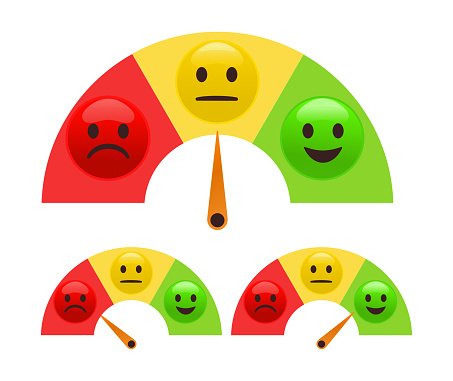 Inchecken
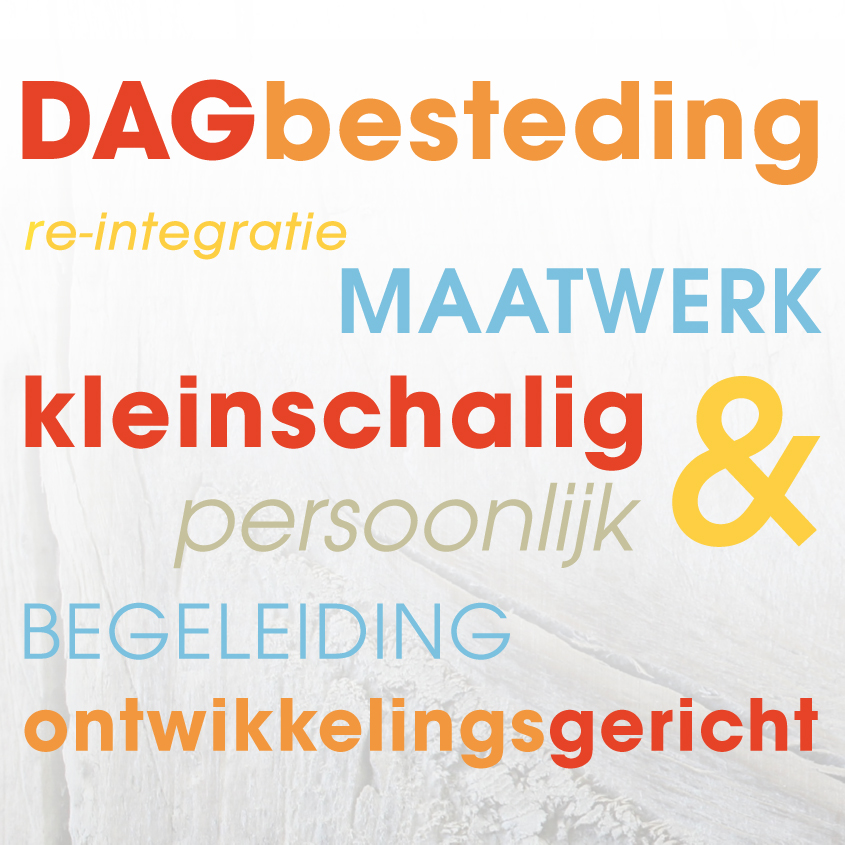 Het project
Zet je eigen dagbesteding op in 7 lessen. Geen huiswerk, iedere les een onderdeel afhandelen. Eindproduct is een verslag die je hebt geschreven in groepsverband.
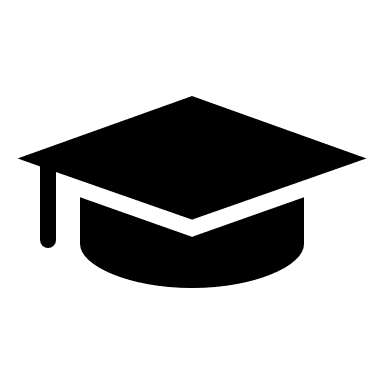 Dagbesteding maak je zelf in groepsverband…
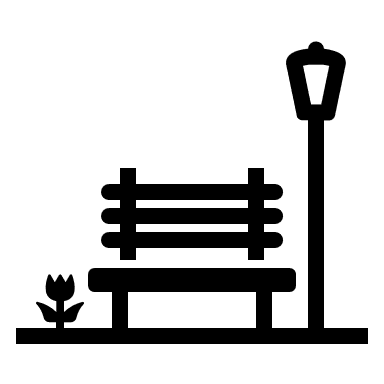 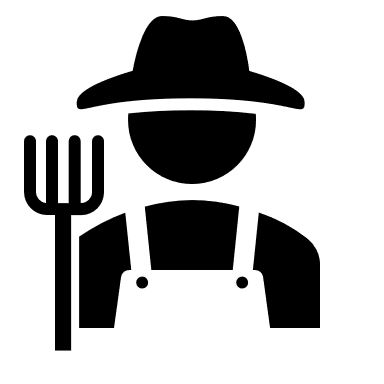 Zingeving
Scholing
Vrije tijd
Competenties
Werken
Gedrag
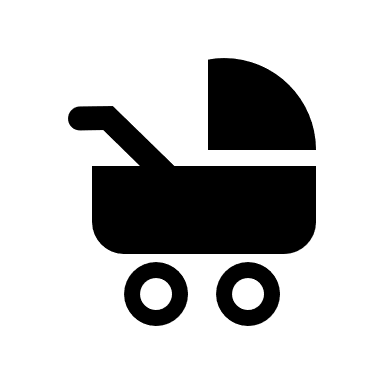 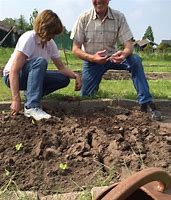 Week 3
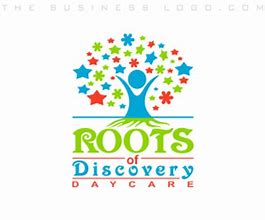 Visie/missie van de dagbesteding


Logo maken
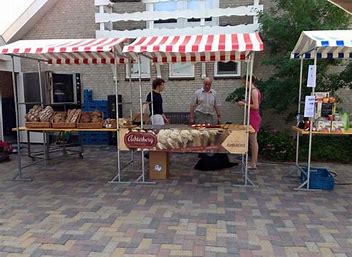 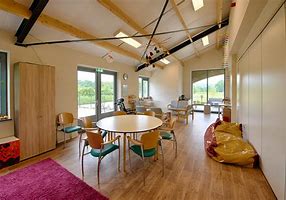 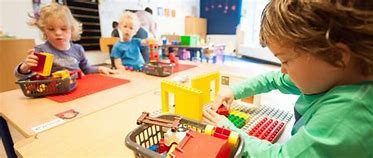 Week 4 inrichting, doelgroep, structuur
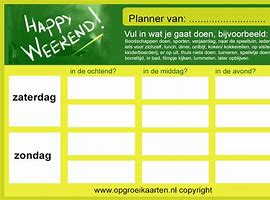 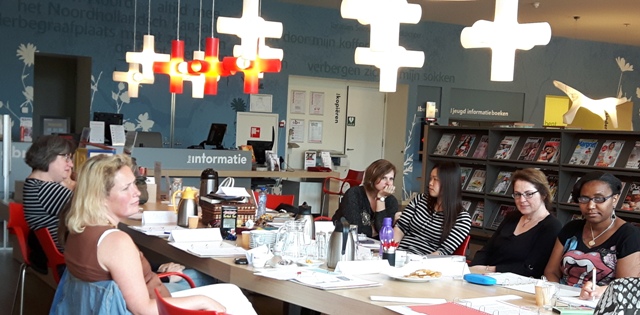 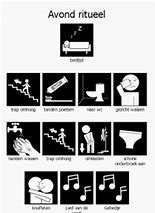 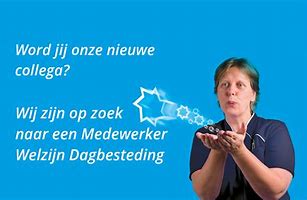 Benadering
Vraaggericht werken
Vacature opstellen
Week 5
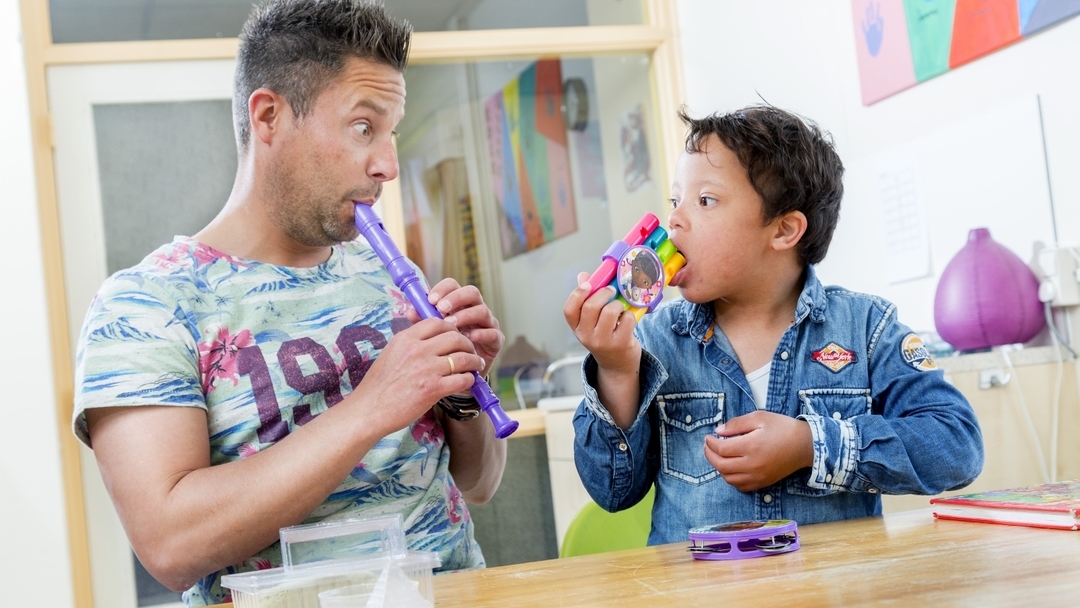 Week 6
Begeleidingsplan,
Observatie
Beginsituatie
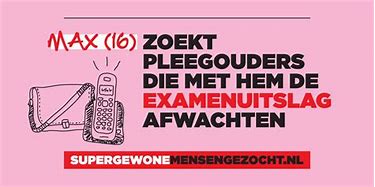 Week 7
Samenwerken met vrijwilligers

Activiteiten

Reclame maken voor je dagbesteding: flyer
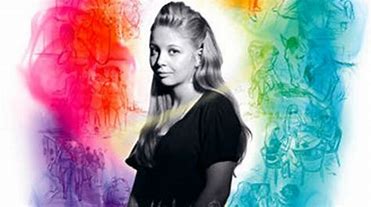 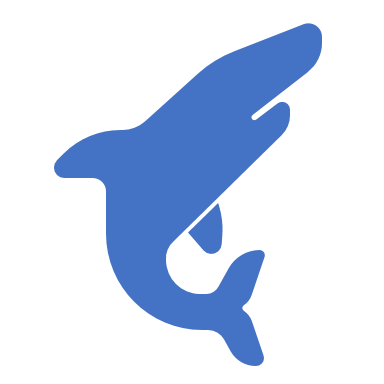 Week 8
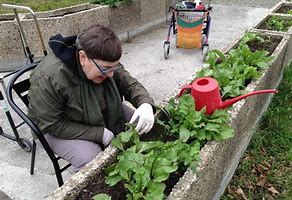 Werk


Scholing


Vrije tijd
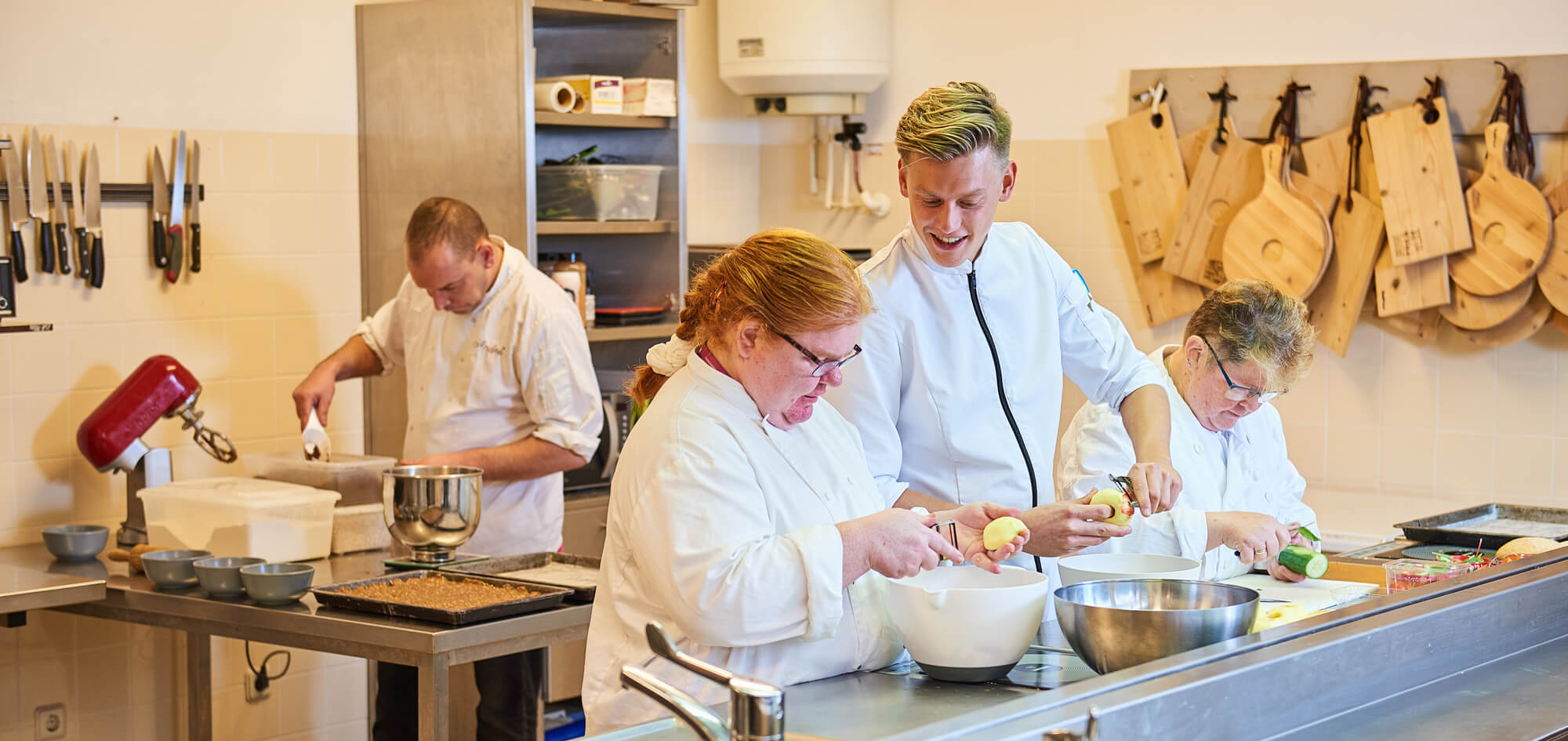 Week 9
Waar vind je wat?
De opdrachten en het beoordelingsformulier staan op de wikiwijs. Zie taak Itslearning! 

Deze opdracht lever je in via Itslearning! Geen mailtjes sturen aub.
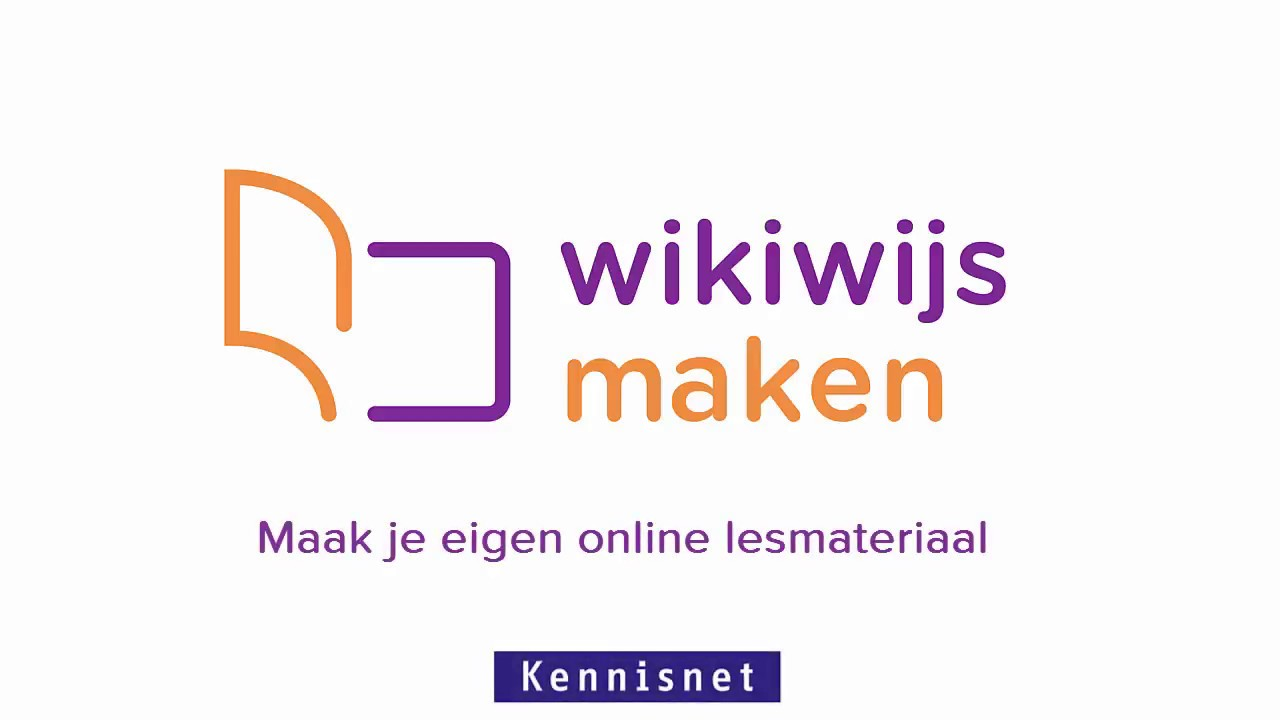 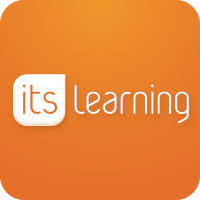